3.6						                   Area
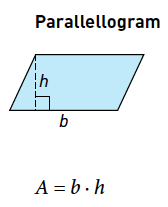 Parallellogram
Rektangel
Kvadrat
Romb
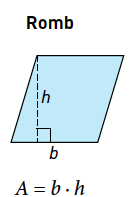 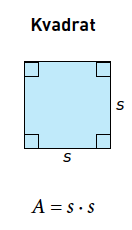 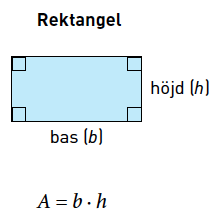 A = b ∙ h
A = b ∙ h
A = b ∙ h
A = s ∙ s
Area triangel
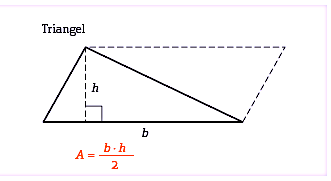 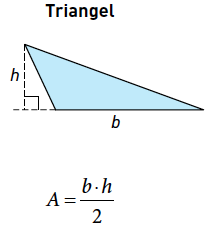 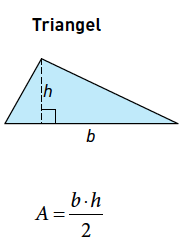 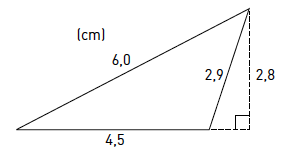 Beräkna triangelns omkrets och area.
4,5 ∙ 2,8
b ∙ h
2
2
13,4 cm
Omkrets :
(6,0 + 4,5 + 2,9) cm =
A =
=
6,3 cm2
Arean :
Svar:  Triangelns omkrets är 13,4 cm och area 6,3 cm2.
cm2
En vägg är 12 m lång och 3,5 m hög. Väggen ska målas två gånger med en färg där varje burk räcker till 15 m2. På väggen finns fönster på sammanlagt 10 m2.

Hur många burkar måste man köpa?
(m)
3,5
12
64
15
b ∙ h
A =
=
Area :
(12 ∙ 3,5 – 10) m2 =
(42 – 10) m2 =
32 m2
Area totalt :
2 ∙ 32 m2 =
64 m2
1 burk :  15 m2
st
Antal burkar :
4,26... st ≈
5  st
Svar:  Man måste köpa 5 burkar målarfärg.
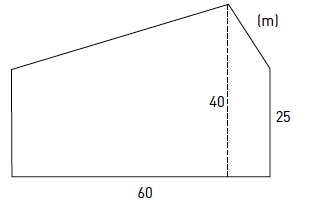 En tomt ser ut som bilden visar. Vad kostar tomten,
om priset är 120 kr per kvadratmeter?
60 ∙ 15
40
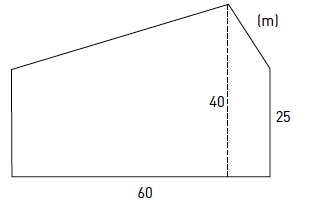 2
(m)
15
Area rektangel :
25∙ 60 m2 =
1 500 m2
60
25
=
Area triangel :
450 m2
Area totalt :
(1 500 + 450) m2 =
1 950 m2
60
Pris/m2 :  120 kr/m2
m2
Pris totalt :
234 000 kr
120 ∙ 1 950 kr =
Svar:  Tomten kostar 234 000 kr.